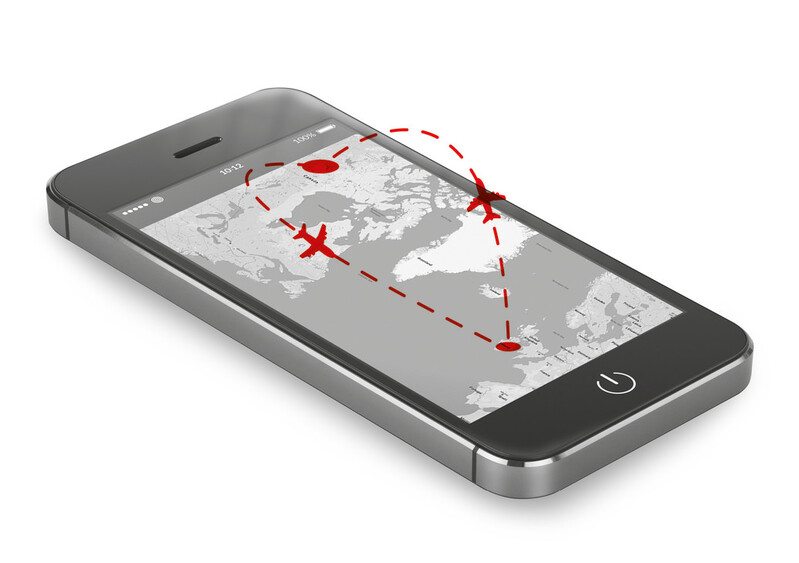 Umfassende Novelle zum LSD-BG
Slowakisch – Österreichische Handelskammer
13. Oktober 2021
Karin Köller, LL.M. (WU)
Rechtsanwältin
Lohn- und Sozialdumping-Bekämpfungsgesetz (LSD-BG)
Quo vadis?
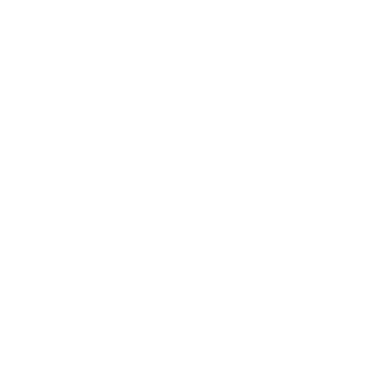 Lohn- und Sozialdumping
Was regelt das LSD-BG?
Mindeststandards zum Entgelt   fairer Wettbewerb zwischen Unternehmen
Brennpunkt: Unterentlohnung 
LSD-BG gilt für in- und ausländische Arbeitgeber
Arbeitsverhältnisse, die auf einem privatrechtlichen Vertrag beruhen
innerösterreichische Arbeitskräfteüberlassungen 
vom Ausland entsendete oder überlassene Arbeitskräfte
Melde- und Bereithaltepflichten von Lohn- und Sozialversicherungsunterlagen
Wichtig bei grenzüberschreitenden Sachverhalten!
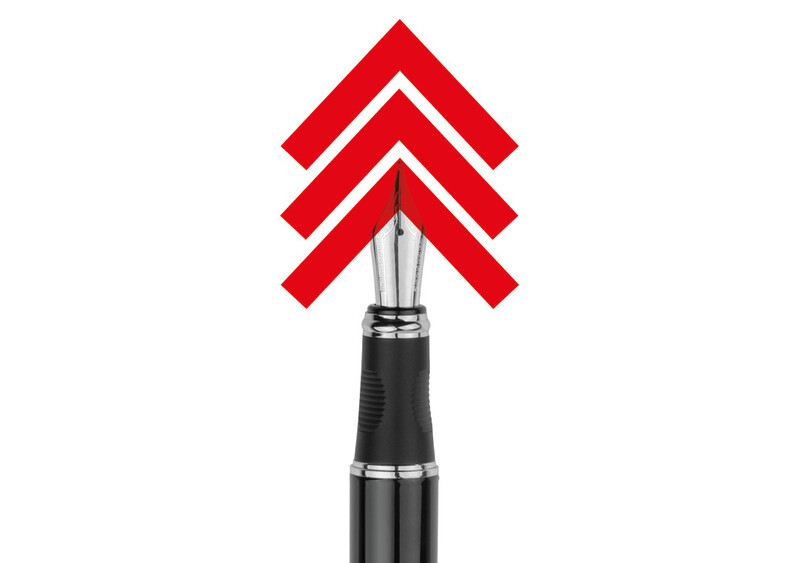 3
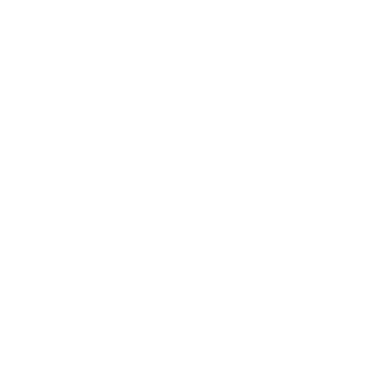 Lohn- und Sozialdumping
Highlights der Novelle
Umsetzung der Richtlinie (EU) 2018/957 (Änderungs-RL zur Entsende-RL) 
   Harmonisierung der EU-Vorgaben
Überarbeitung des Strafsystems 
Die Novelle gilt für Sachverhalte ab dem 1.9.2021
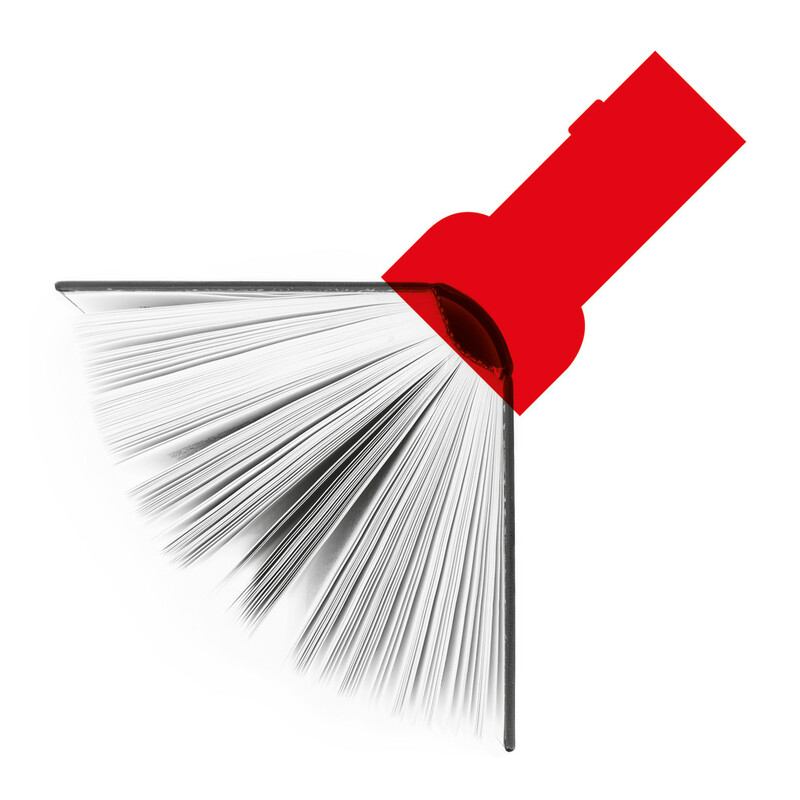 4
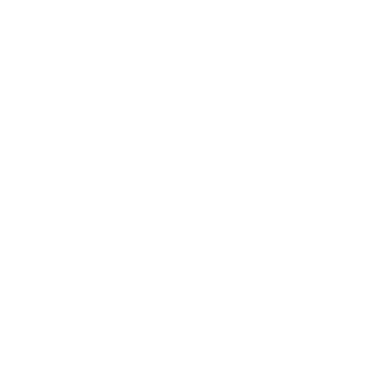 Lohn- und Sozialdumping
Bisher: Ausnahmen vom Anwendungsbereich
Arbeiten von geringem Umfang und kurzer Dauer (bis zu 1 Woche), zB
Teilnahme an Besprechungen, Seminaren oder Vorträgen ohne weitere Dienstleistung
Teilnahme an Messen, messeähnlichen Veranstaltungen, Kongressen oder Tagungen
mobile Arbeitnehmer in der grenzüberschreitenden Güter- und Personenbeförderung (Transitverkehr), sofern der gewöhnliche Arbeitsort nicht in Österreich liegt
Montageprivileg
Ausnahmenkatalog wurde durch die Novelle wesentlich erweitert
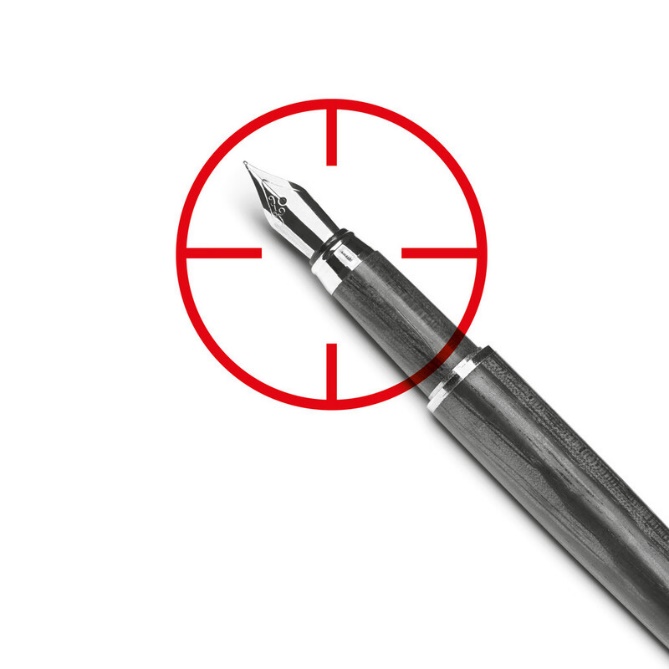 5
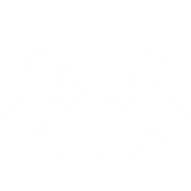 Lohn- und Sozialdumping
NEU: Ausnahmen vom Anwendungsbereich
„Konzernprivileg“
vorübergehende Konzernentsendung einer besonderen Fachkraft nach Österreich
zwei Monate pro Kalenderjahr
Forschung und Entwicklung, Abhaltung von Ausbildungen, Planung der Projektarbeit, Erfahrungsaustausch
NEU: Einsatz für Arbeiten, Lieferung, Inbetriebnahme (und damit verbundene Schulung), Wartung, Servicearbeiten sowie Reparatur von Maschinen, Anlagen und EDV-Systemen
unabhängig von Entgelthöhe
6
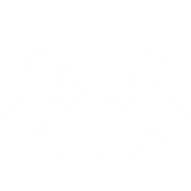 Lohn- und Sozialdumping
NEU: Ausnahmen vom Anwendungsbereich
Umfassende Schulungsmaßnahmen 
Einschulung oder Weiterbildung  
keine Arbeitsleistung
auch für längere Dauer 
Lieferung/Abholung von Waren durch Arbeitnehmer des Verkäufers/Vermieters
zur Erfüllung eines Vertrags
Lieferung „frei Haus“
Lieferung an Zentrallager
Tätigkeiten für die Inbetriebnahme
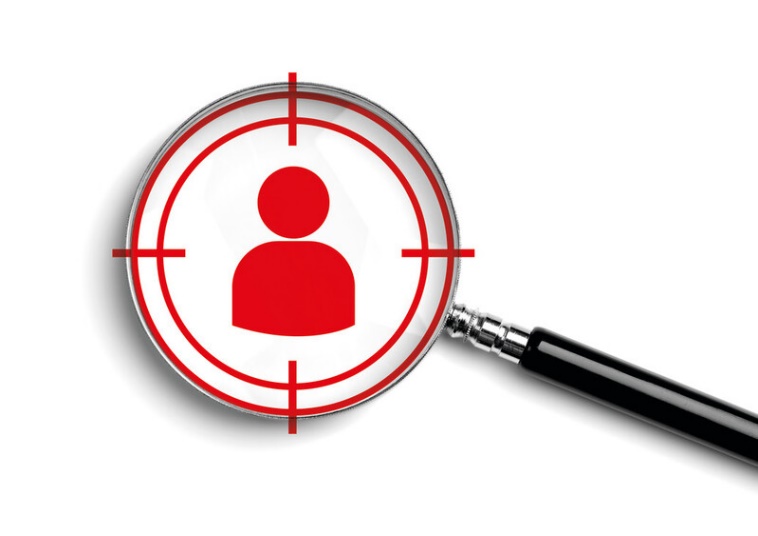 7
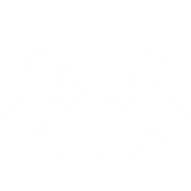 Lohn- und Sozialdumping
NEU: Ausnahmen vom Anwendungsbereich
„Topverdienerausnahme“
Grenzüberschreitende und innerösterreichische Sachverhalte
120% des 30-fachen der täglichen ASVG-Höchstbeitragsgrundlage   2021: EUR 6.600 brutto
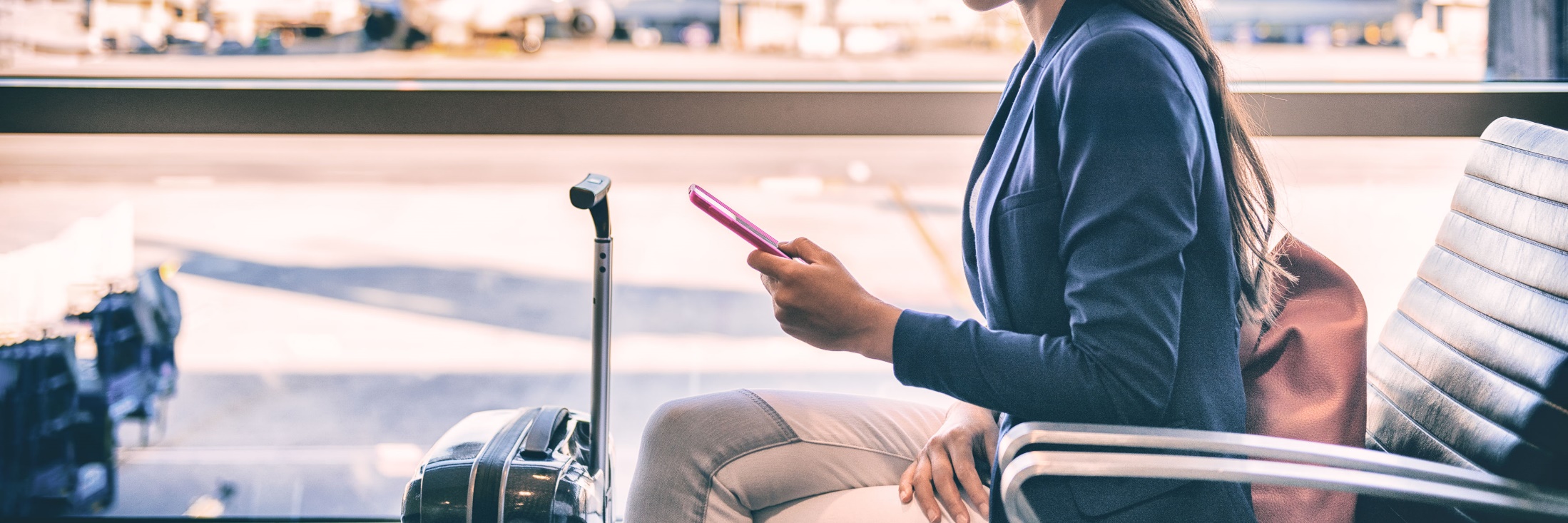 8
Eversheds Sutherland
| 8 October 2021 |
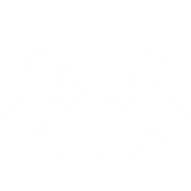 Lohn- und Sozialdumping
Stärkung der AN-Rechte bei langfristigen Entsendungen/Überlassungen
Übersteigt die Dauer der Entsendung/Überlassung mehr als 12 Monate, gelangt österr. Arbeitsrecht fast vollständig zur Anwendung
Anwendung Kollektivvertrag
keine Abschluss- und Beendigungsnormen, keine Wettbewerbsverbote
Möglichkeit der Verlängerung auf 18 Monate bei hinreichender Begründung
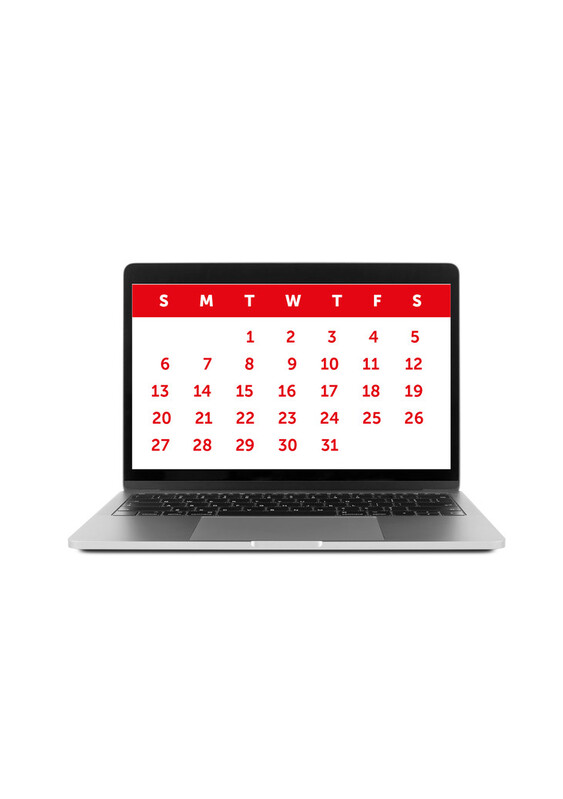 9
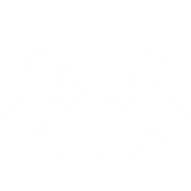 Lohn- und Sozialdumping
Arbeitsrechtliche Ansprüche
Leistung des Mindestentgelts
Kollektivvertrag
Sonderzahlungen
Zuschläge für Mehr- und Überstunden 
Entgeltfortzahlung 
Urlaub
Einhaltung der Arbeitszeit- und Arbeitsruhebestimmungen 
kollektivvertragliche Normalarbeitszeiten
gesetzliche Höchstarbeitsgrenzen, Mindestruhezeiten
NEU: Anspruch auf kollektivvertraglichen Aufwandersatz
Reise-, Unterbringungs- oder Verpflegungskosten
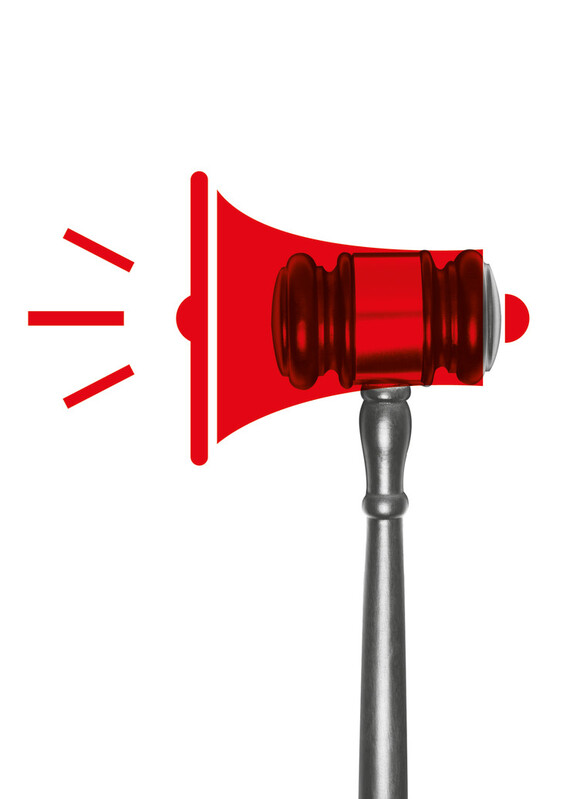 10
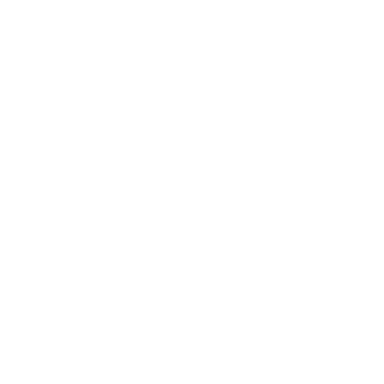 Unterentlohnung
Für österreichische & grenzüberschreitende Sachverhalte
Neues gestaffeltes Strafsystem
11
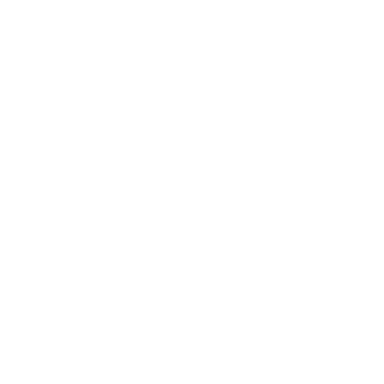 Unterentlohnung
Für österreichische & grenzüberschreitende Sachverhalte
Neues gestaffeltes Strafsystem (Fortsetzung)
Wirkt der Arbeitgeber bei der Aufklärung zur Wahrheitsfindung unverzüglich und vollständig mit, ist anstelle des Strafrahmens bis EUR 100.000 oder bis EUR 250.000 der jeweils niedrigere Strafrahmen anzuwenden.
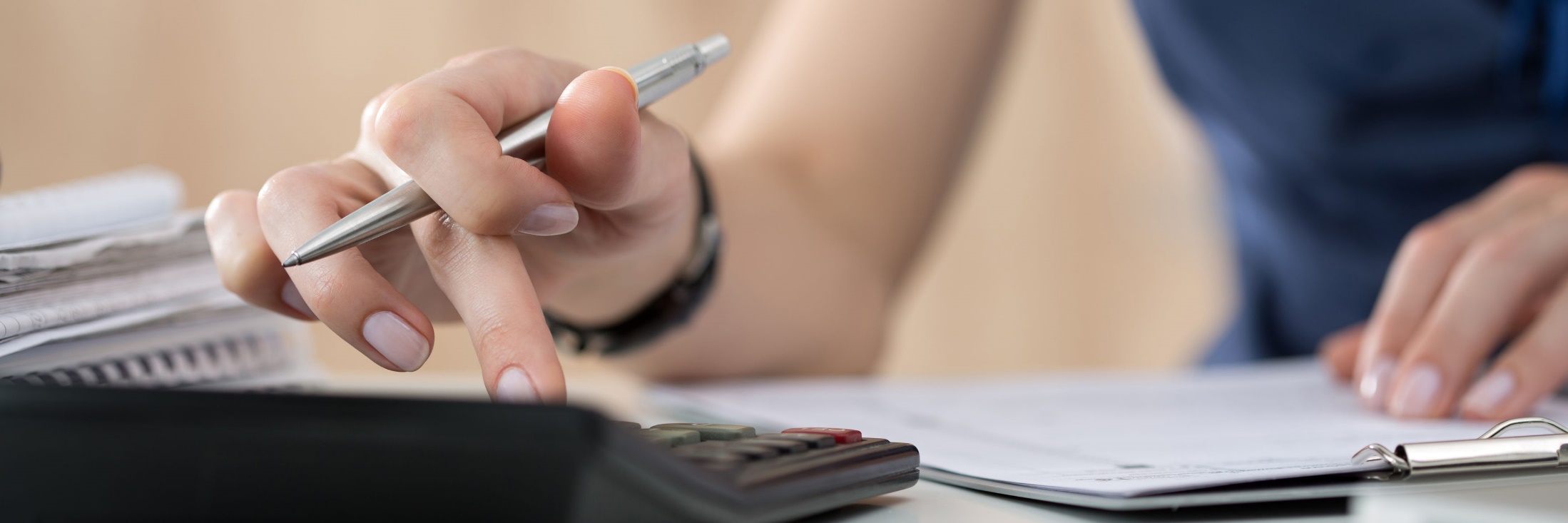 12
Eversheds Sutherland
| 8 October 2021 |
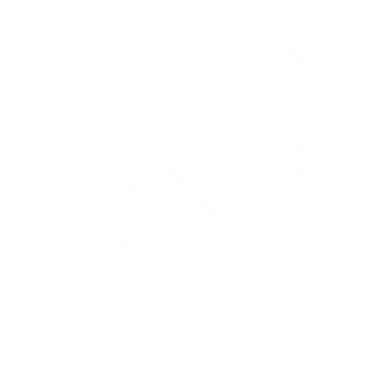 Grenzüberschreitende Sachverhalte
Pflichten vor der Entsendung/Überlassung
Elektronische Meldung   BMF Zentrale Koordinationsstelle
ZKO-3 Meldung der Entsendung
ZKO-4 Meldung der Überlassung 
Administrative Vereinfachungen
Neu: Meldungen gelten auch als vollständig erstattet, wenn anstelle eines ZKO-3 Formulars ein ZKO-4 Formular oder umgekehrt verwendet wurde       	Voraussetzung ist, dass das irrtümliche Formular vollständig ausgefüllt ist

Rahmenmeldung 
Sammelmeldung
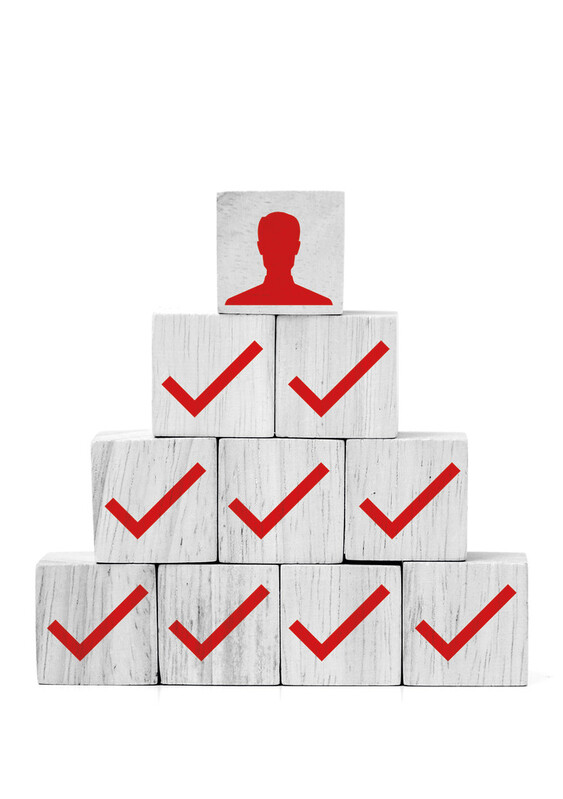 13
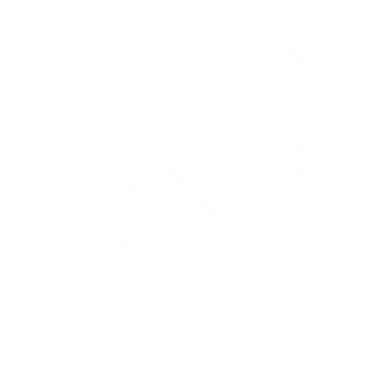 Grenzüberschreitende Sachverhalte
Pflichten vor der Entsendung/Überlassung
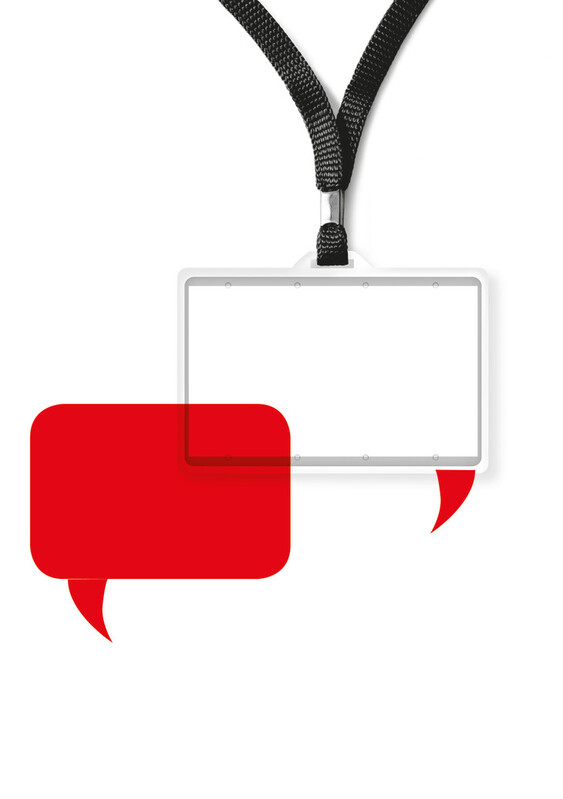 Rahmenmeldung 
bei regelmäßigen grenzüberschreitenden Einsätzen von Arbeitnehmern bei 1 Kunden in Ö
Neu: Verlängerung auf einen Zeitraum von bis zu 6 Monaten (bisher 3 Monate)
kann jederzeit erneuert werden
Arbeitnehmer müssen dann nicht gesondert gemeldet werden, wenn sie Ö verlassen und gleich wieder entsendet werden
14
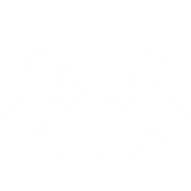 Grenzüberschreitende Sachverhalte
Pflichten vor der Entsendung/Überlassung
Sammelmeldung 
Wenn gleichartige Dienstleistungsverträge mit mehreren Auftraggebern im Rahmen einer grenzüberschreitenden Tätigkeit geschlossen werden
Alle Auftraggeber können in einer Meldung genannt werden 
Neu: Voraussetzung, durchgehend im Bundesgebiet und innerhalb einer Woche (bisher zeitlicher und örtlicher Zusammenhang)
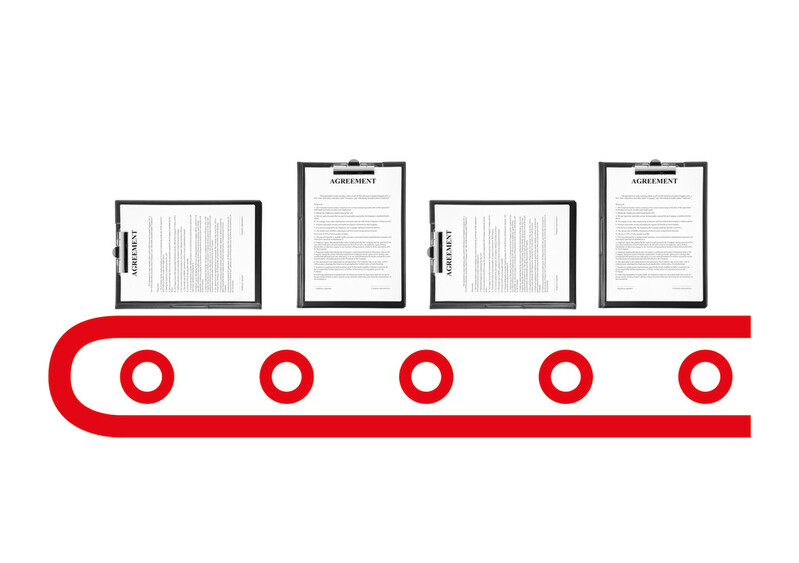 15
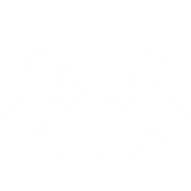 Strafen
Meldung der Entsendung/Überlassung
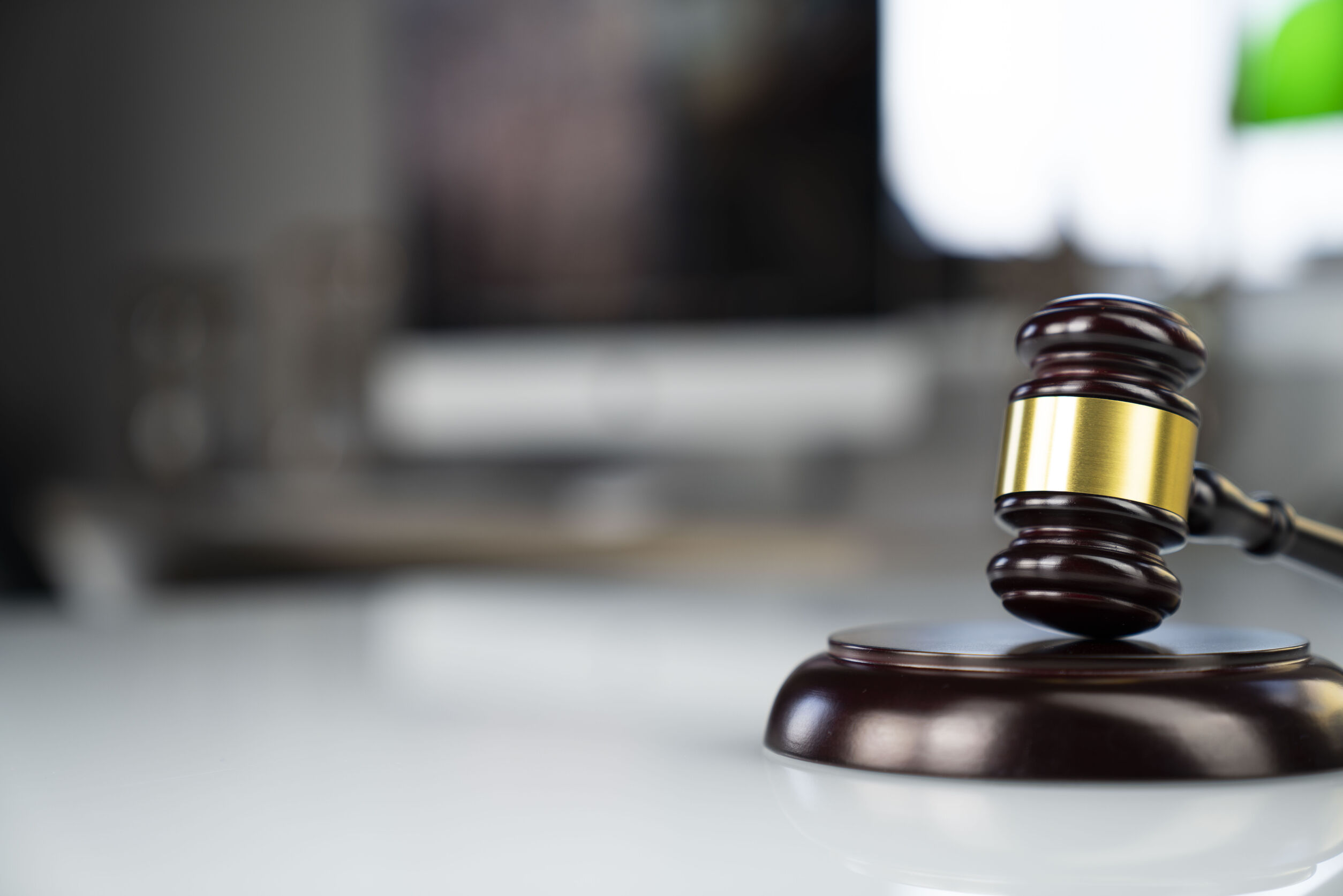 Bei Verstoß gegen die Meldepflicht kann eine Geldstrafe verhängt werden 
bis zu EUR 20.000 (Formaldelikt)
eine Verwaltungsübertretung   	Kumulationsprinzip entfällt!
16
Eversheds Sutherland
| 8 October 2021 |
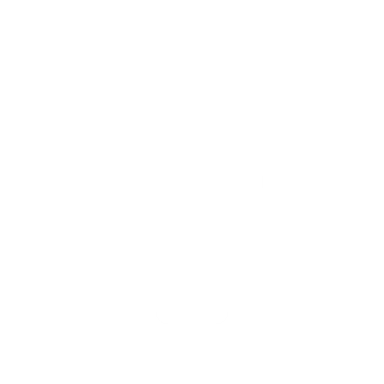 Grenzüberschreitende Sachverhalte
Pflichten während der Entsendung/Überlassung
Folgende Lohnunterlagen müssen bereitgehalten/elektronisch zugänglich gemacht werden (in deutscher oder englischer Sprache):
Behördliche Genehmigung der Beschäftigung der Arbeitnehmer im Sitzstaat des Arbeitgebers, sofern erforderlich,
Arbeitsvertrag oder Dienstzettel, 
Lohnzettel, 
Lohnzahlungsnachweise oder Banküberweisungsbelege
Lohnaufzeichnungen
Arbeitszeitaufzeichnungen und 
Unterlagen betreffend die Lohneinstufung
17
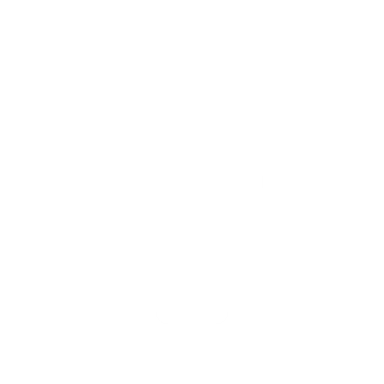 Grenzüberschreitende Sachverhalte
Lohnunterlagen
Bei Verstoß gegen die Bereithaltepflicht bzw das Nicht-Übermitteln von Lohnunterlagen kann eine Geldstrafe verhängt werden 
1. Verstoß bis zu EUR 20.000 
im Wiederholungsfall bis zu EUR 40.000
eine Verwaltungsübertretung   Kumulationsprinzip entfällt!

NEU: Vereinfachte Bereithaltepflichten für Lohnunterlagen (!) bei kurzfristigen Entsendungen bis zu 48h
Arbeitsvertrag oder Dienstzettel 
Arbeitszeitaufzeichnungen
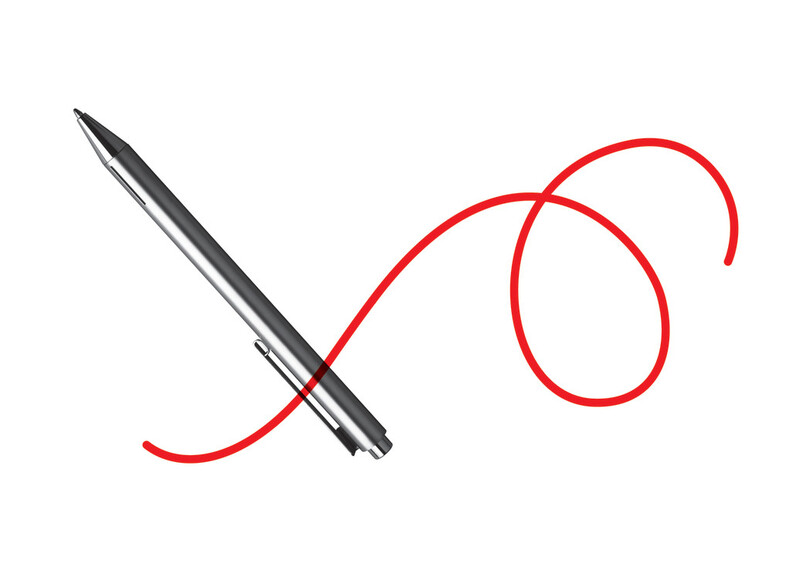 18
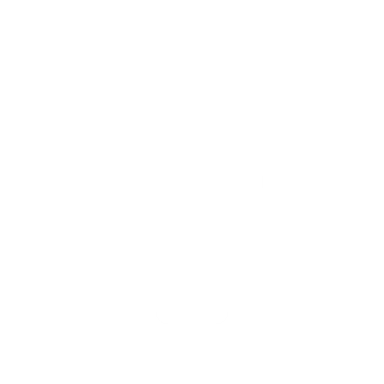 Grenzüberschreitende Sachverhalte
Unterlagen zur Anmeldung zur Sozialversicherung
A1 Formular   auch geeignete gleichwertige Unterlagen (zB Antrag auf Ausstellung, auch ältere Unterlagen)
in deutscher oder englischer Sprache
Bei Verstoß gegen die Bereithaltepflicht kann eine Geldstrafe verhängt werden 
bis zu EUR 20.000 (Formaldelikt)
eine Verwaltungsübertretung   Kumulationsprinzip entfällt!
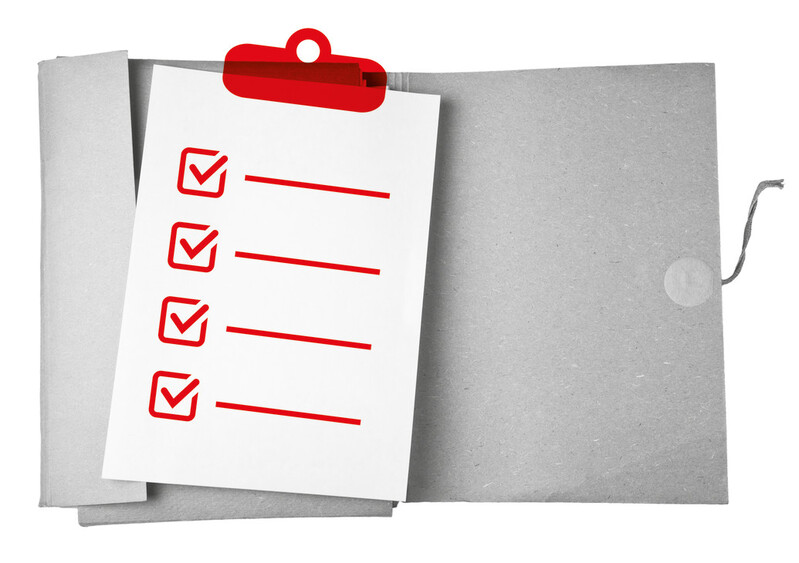 19
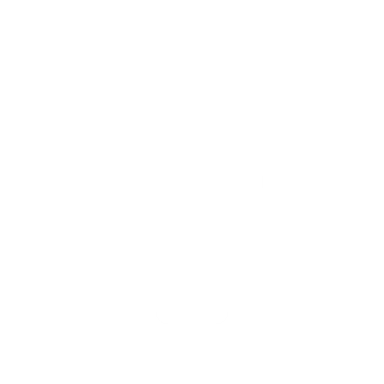 Lohn- und Sozialdumping
Kooperationspflicht bei Lohnkontrollen
Arbeitgeber/Beschäftigter müssen bei Kontrollen mit der Behörde kooperieren
Zutritt zu Räumlichkeiten 
Erteilung von Auskünften 
Kontrolle darf nicht erschwert oder behindert werden 
Einsichtnahme in Unterlagen

Bei Verstoß gegen diese Pflicht kann eine Geldstrafe verhängt werden 
bis zu EUR 40.000 (Formaldelikt)
eine Verwaltungsübertretung   Kumulationsprinzip entfällt!
20
Questions?
21
Karin Köller
Legal Director
karin.koeller@eversheds-sutherland.at

Eversheds Sutherland
Kärntner Ring 12
1010 Wien

T: + 43 1 516 20
LDS_002-#8439938
LDS_003-#8439938